ОРГАНИЗАЦИЯ ПЕРЕВОЗКИ ГРУППЫ ДЕТЕЙ АВТОБУСАМИ
Пошаговая инструкция
Шаг 1. Заключение договора фрахтования
При наличии собственного автобуса - переходим сразу к шагу 2
Шаг 2. Подготовка необходимых документов
Шаг 3. Подача заявки на сопровождение не менее чем за 10 дней до начала перевозки
Шаг 4. Принятие решения Госавтоинспекцией о сопровождении автобуса
Наличие документов предусмотренных Правилами организованной перевозки группы детей
нет
да
Запрет на перевозку. Предписание (представление) на устранение недостатков
Проверка сведений о водителе на предмет стажа по категории «Д» и привлечения к административной ответственности  в виде лишения права управления транспортным средством либо административного ареста за совершение административного правонарушения в области дорожного движения
Нет стажа, водитель привлекался
да
нет
Факт и сроки прохождение технического осмотра автобусов, заявленных для перевозки детей
да
нет
Уведомление об отказе в сопровождении
График движение на предмет соблюдения водителем режима труда и отдыха и ограничений на движение в ночное время (с 23.00 до 6.00)
да
нет
Решение о сопровождении
Необходимость сопровождения автобусов
Да
Шаг 5. Осуществление перевозки с соблюдением установленных требований
Транспортным средствам, осуществляющим организованные перевозки групп детей вне населенных пунктов разрешается движение со скоростью не более 60 км/ч .
В ночное время (с 23 часов до 6 часов) допускается организованная перевозка группы детей к железнодорожным вокзалам, аэропортам и от них, а также завершение организованной перевозки группы детей (доставка до конечного пункта назначения, определенного графиком движения, или до места ночлега) при незапланированном отклонении от графика движения (при задержке в пути). 
После 23 часов расстояние перевозки не должно превышать 50 километров.
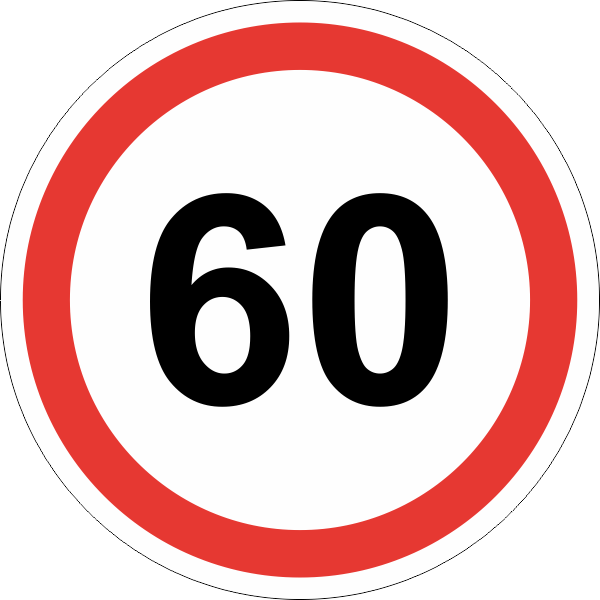 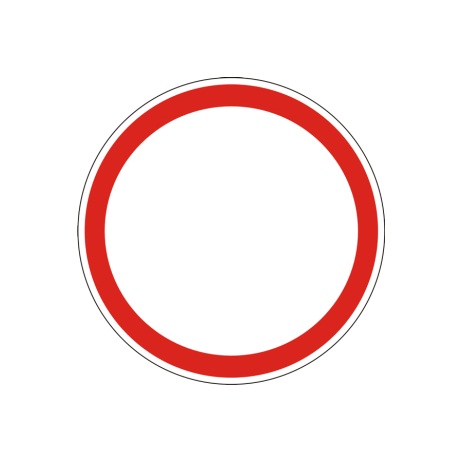 23.00 – 6.00
50